BUCS
Everything you need to know
BUCS
Each team will take part in a league and cup.
League – generic fixtures for promotion and relegation each season
Cup – knockout rounds. These fixtures must be fulfilled – higher fine!
RULE – read up on cup ties
[Speaker Notes: The majority of you will be in a cup competition - championship, trophy, cup, plate, vase.
‘Cups’ are usually drawn at the start of the year with Championships drawn towards the end of the year. 
They vary for each sport]
The BUCS Website
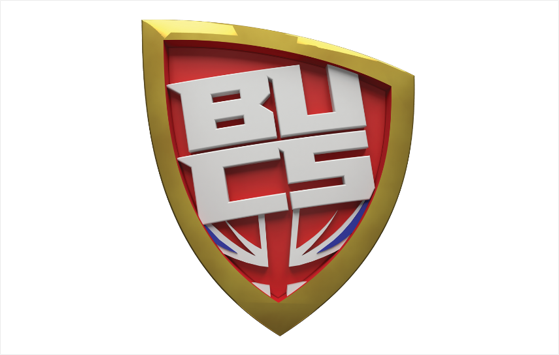 [Speaker Notes: Talk through the home page
How to find fixtures
How to check tables and results
Rules and regulations]
Fixtures
BUCS website will be most up to date copy of results – these will also be displayed on the AU Noticeboard – check this regularly.
TASK – use doodle polls or google docs to check your team availability. Do you have any major issues?
	January, Exams, Residential?
Speak to Linda about rearrangements – once within the 24hour window we cannot change.
All communication should be done through Linda.
[Speaker Notes: Google docs, doodles, teamer.
Linda is first point of contact for any fixture issues - 
AU Noticeboard
Check your handbook for your standard BUCS week]
Officials
Your responsibility to source and book officials
How you recruit will be different for each sport – if you are unsure please ask!
We pay for your officials – you need to collect the money and receipt BEFORE your match
Always double check your officials are booked. Get a confirmation email or text.

RULE – read up on qualifications of officials and when they need to be neutral
Results
We have to input results by 12pm on a Thursday.
Please ensure your team captains text in your results immediately after a game. 

Results number – 07825 010379

Example – Men’s Football 1st 8 – 0 Leeds Uni
[Speaker Notes: Fines - for lack of results and incorrect
9am wake up for any team that don’t submit their result
Don’t forget to tweet your resultsSome teams need to submit extra information i.e. Squash (games); Rugby Union (Tries, Pens etc.)]
Rules & Regs
You’ve all need to read up on your Sports Specific and General Rules & Regs
It is your (& Team Captain’s) responsibility to know the rules for your sport.
Few key ones:
Officials
Kit Clash
Postpones Games - Rearrangements
Team Selection
Teams must be selected on merit 
1st team selected in the 1st instance and so on
You cannot send out a 2nd team if you have not fielded a 1st team
If your 1st team does not have a game, this isn’t a free pass to play them in the 2nds.
Players must always play up if required.
Teamsheets
Why? - BUCS receive a number of complaints about ‘ineligible’ or ‘illegal’ players.
Both HOME & AWAY teams are required to complete the form. 
Student ID is needed to verify who they are. If you can't produced student cards, we have 24hrs to provide evidence.
If a member of your team forgets your student card then please let us know asap. We can then inform the opposition.
Teamsheets
Tuesday by 5pm
Submit an electronic team sheet to Sports Office for inspection (email, text, Facebook, WhatsApp etc.)
This is to check they are insured to play (i.e. do they have a membership)

Wednesday 
Pre-game - complete your team sheet and get opposition to complete
Post-game - FILE your team sheet
BUCS will do Spot Checks
Playing Under Protest
You should play under protest if:
You believe the official does not have the correct qualifications/is not neutral
You believe the playing conditions do not meet the correct standards (use common sense)
Time allocated to the match

The opposition have to sign the PUP form, if they refuse call the office immediately. We will then take
it up with their AU.
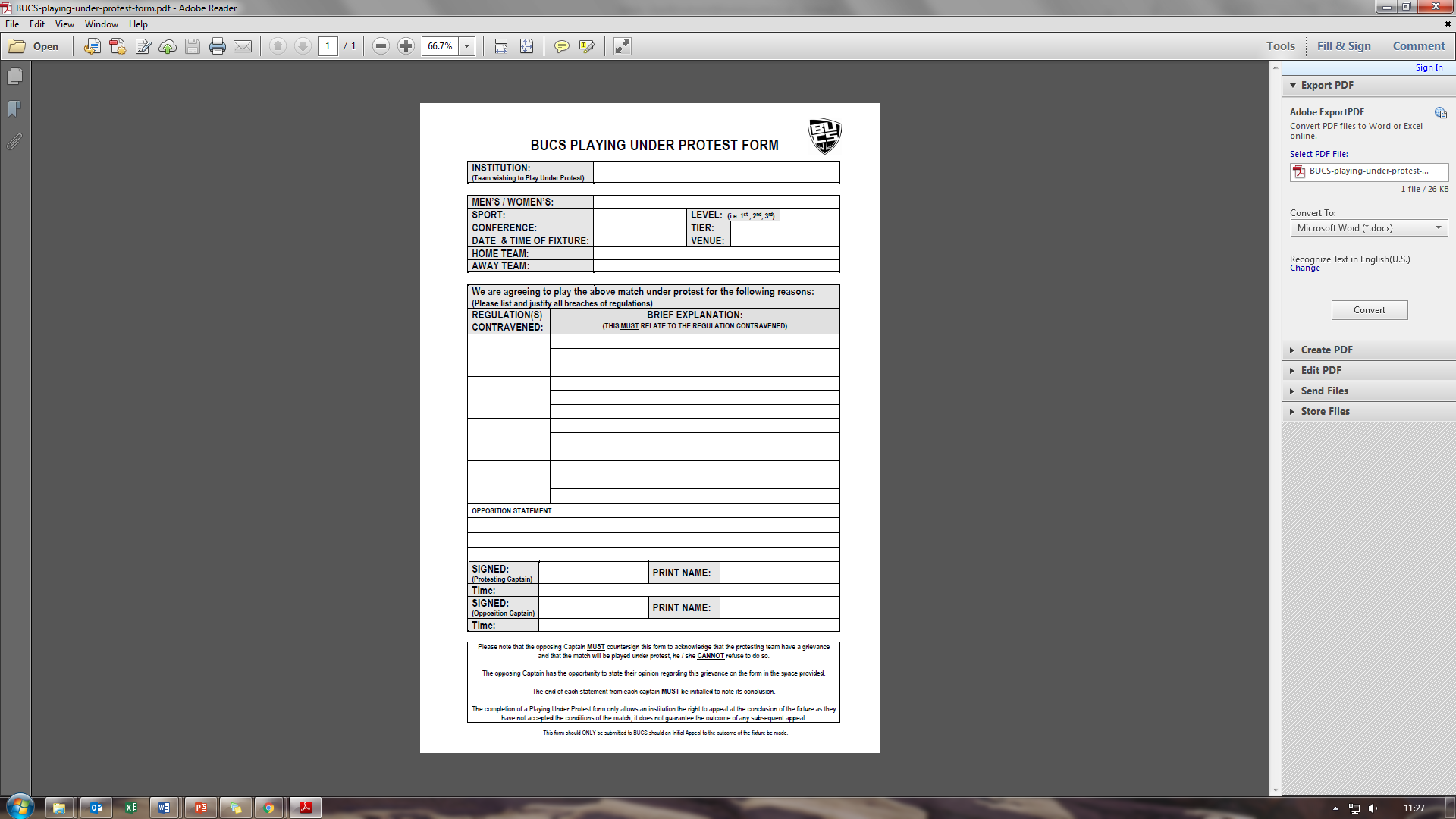 Conduct
Respect the officials/coaches/visiting players - no matter what.
Ensure buses are left clean and tidy
Alcohol on buses should be at the driver's discretion - if they don’t allow it. Don’t take it!
Player conduct - if you are fined you will be liable for the cost.
If you are on the receiving end of poor conduct… tell us!
First Aid
Every team should have a first aid bag
If you don’t you can get one from the Sports Office.
It is recommended that each team has a trained first aider for away fixtures
Coach Ed course - 6th October!
First Aid at Home Fixtures - provided by Sports Centre Staff - Ambulance Procedure
If an injured player has to be taken to hospital a member of the team should always accompany them. Keep the Sports Office informed.
Concussion protocols 						
– please inform us of head injuries
Team Captains
Invite them to the Facebook group
Attend
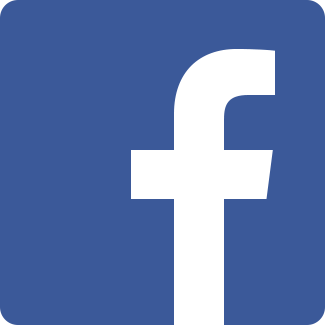